An Attentional Recurrent Neural Network for Personalized Next Location Recommendation
ADVISOR: JIA-LING, KOH
SOURCE:  AAAI-20
SPEAKER: WEI, LAI
DATE: 2020/9/10
OUTLINE
Introduction
Method
Experiment
Conclusion
OUTLINE
Introduction
Method
Experiment
Conclusion
INTRODUCTION
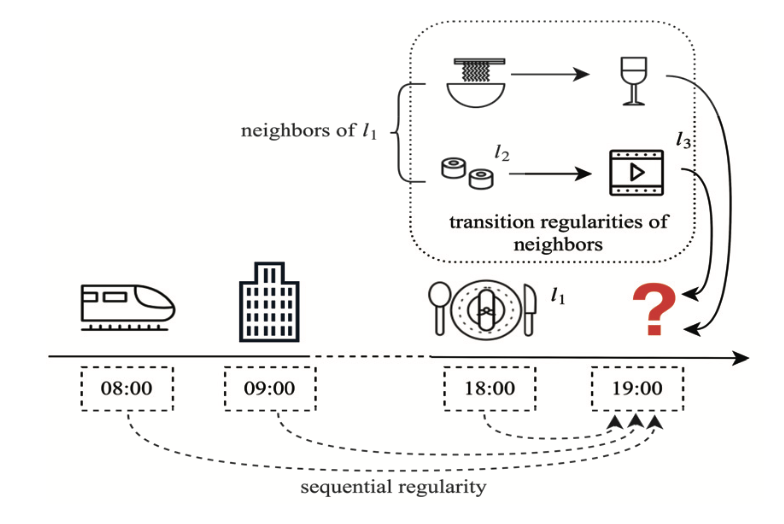 Point of Interest (POI)
Data Sparsity
INTRODUCTION
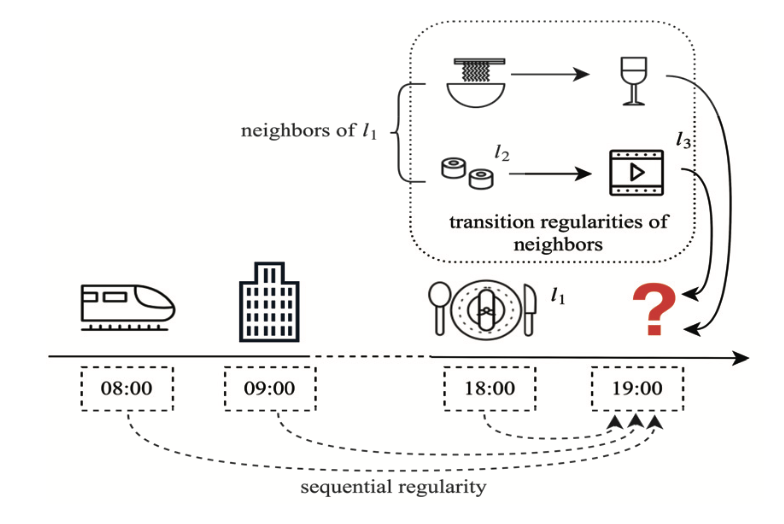 Geographically close
Describes by the same semantics
Preferred by the same user
Explore the transition regularities of neighbors to resolve the sparsity issue.
OUTLINE
Introduction
Method
Experiment
Conclusion
PROBLEM FORMULATION
POI categories & tags
Users
Location
Historical sequence
Check-in
Semantics
PROBLEM FORMULATION
Historical sequence
Check-in
< 12h
< 12h
Trajectory
METHOD: Attentional Recurrent Neural Network
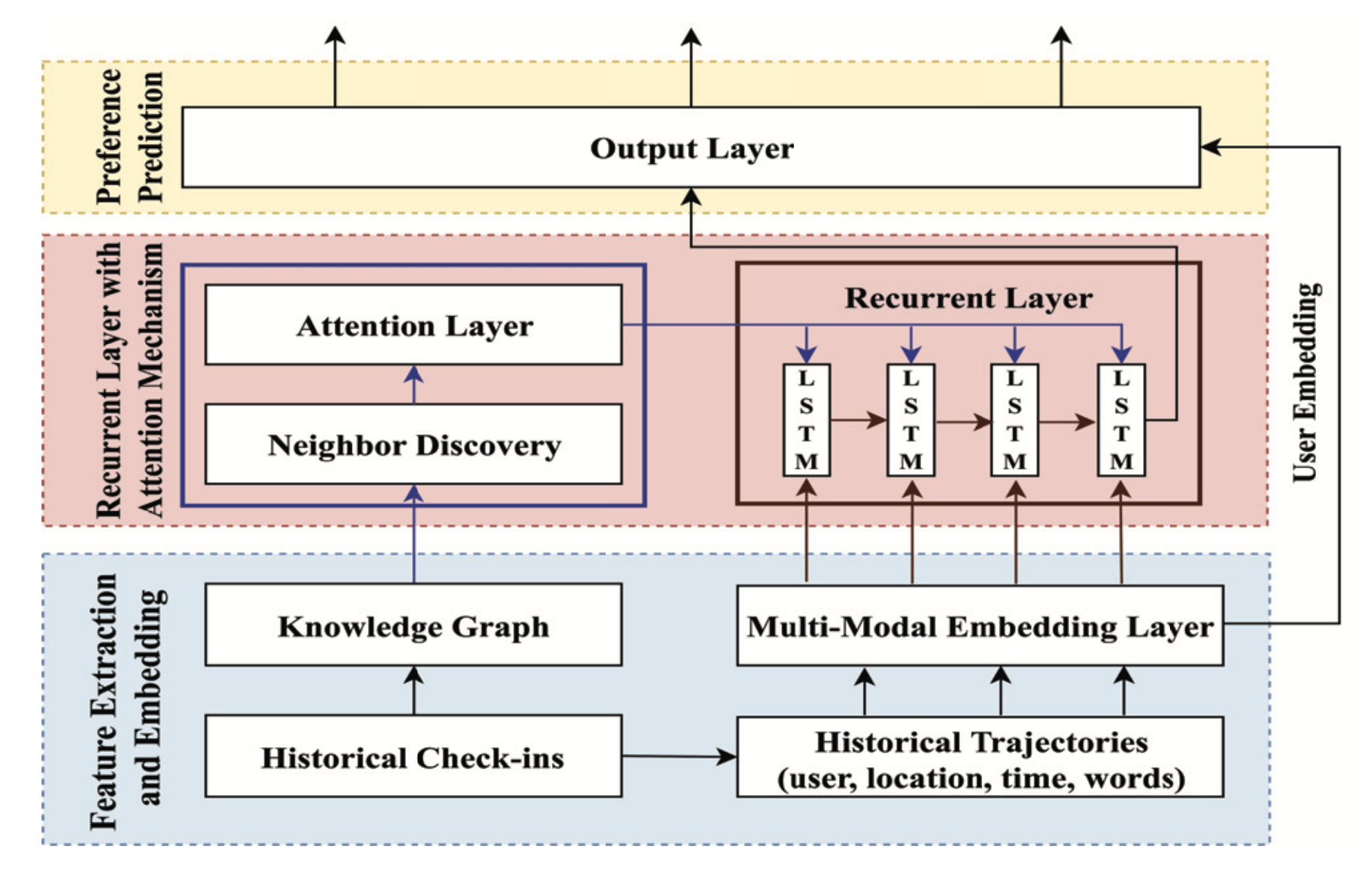 METHOD: Attentional Recurrent Neural Network
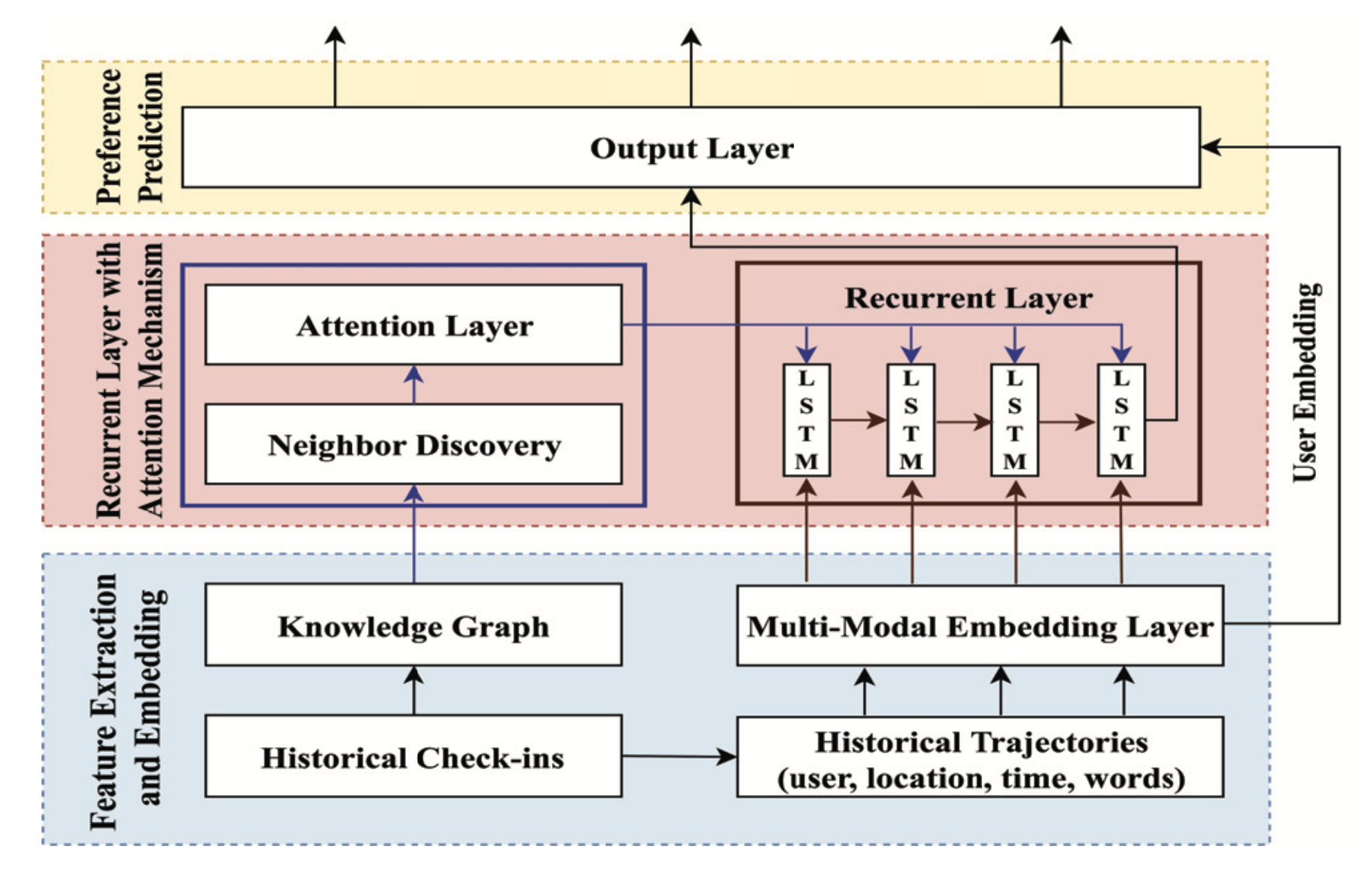 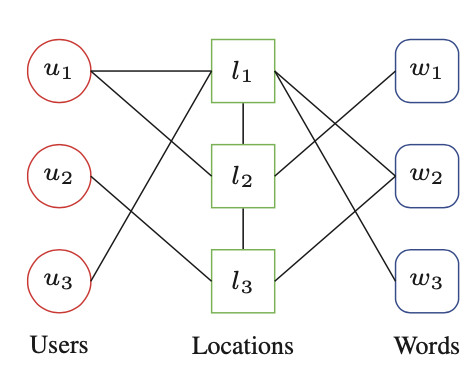 METHOD: Attentional Recurrent Neural Network
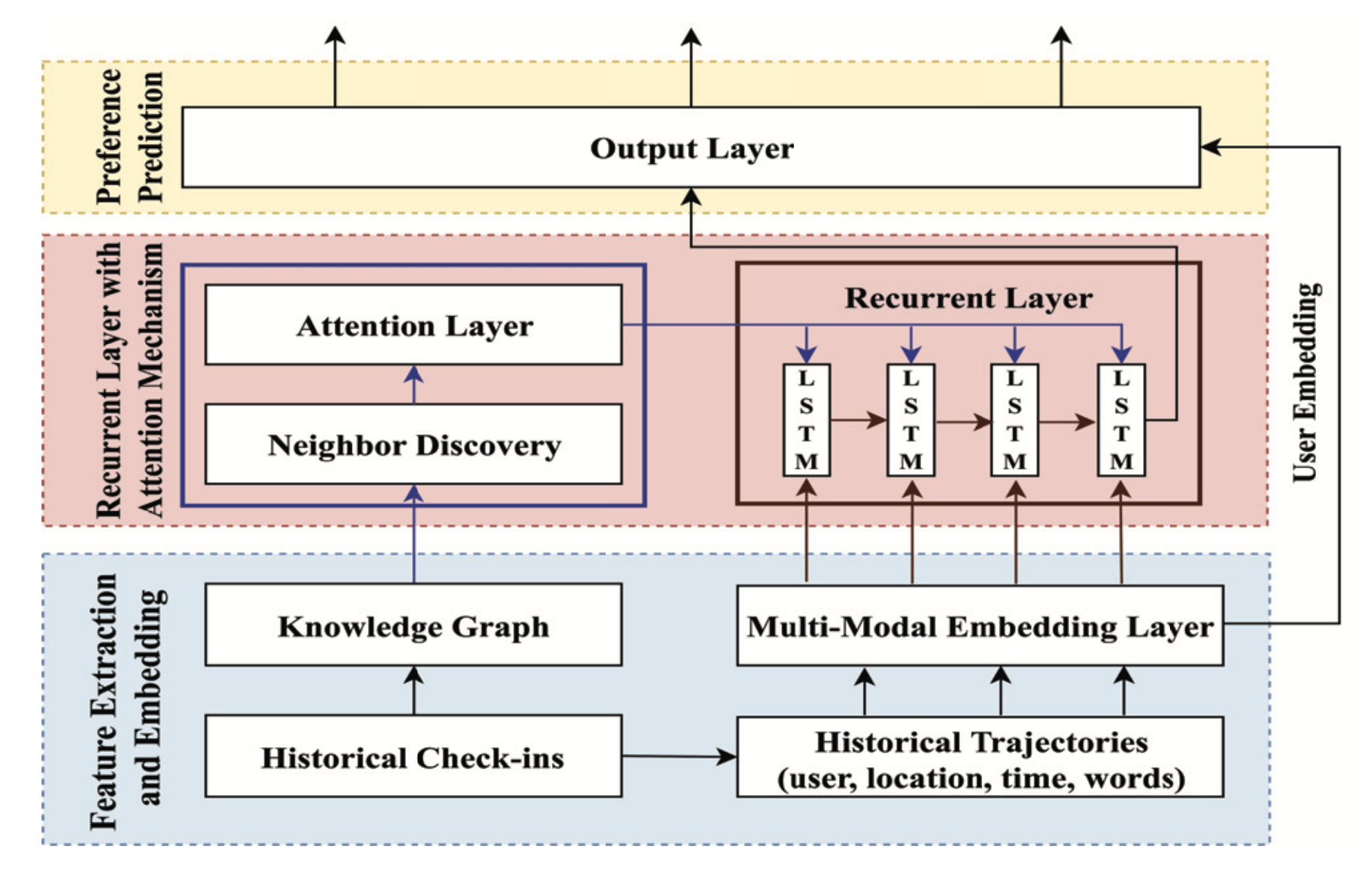 MULTI-MODAL EMBEDDING LAYER
Embedding layer
METHOD: Attentional Recurrent Neural Network
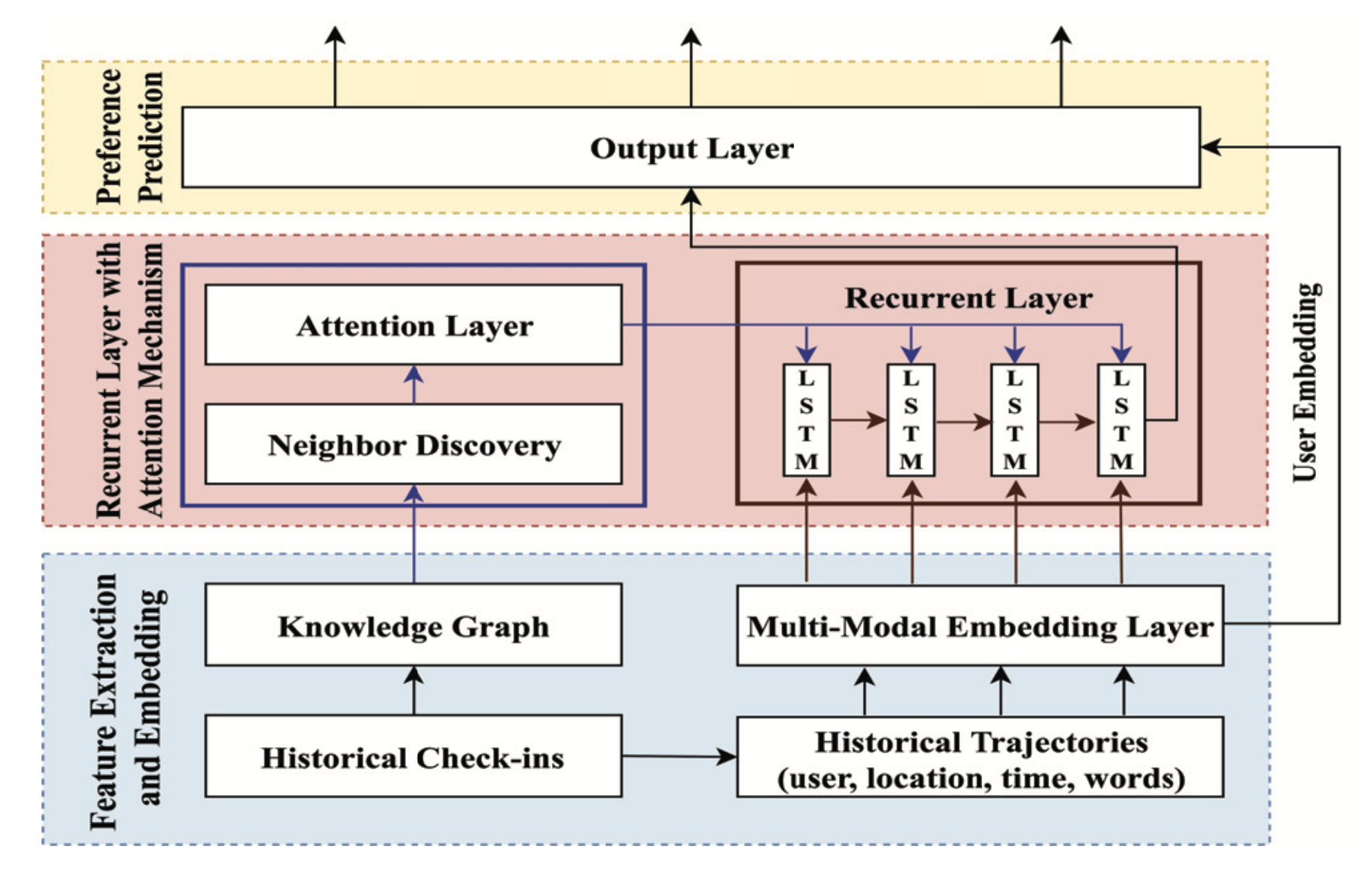 PathSim: Meta Path-Based Top-K Similarity Search in Heterogeneous Information Networks (Sun et al. 2011)
NEIGHBOR DISCOVERY
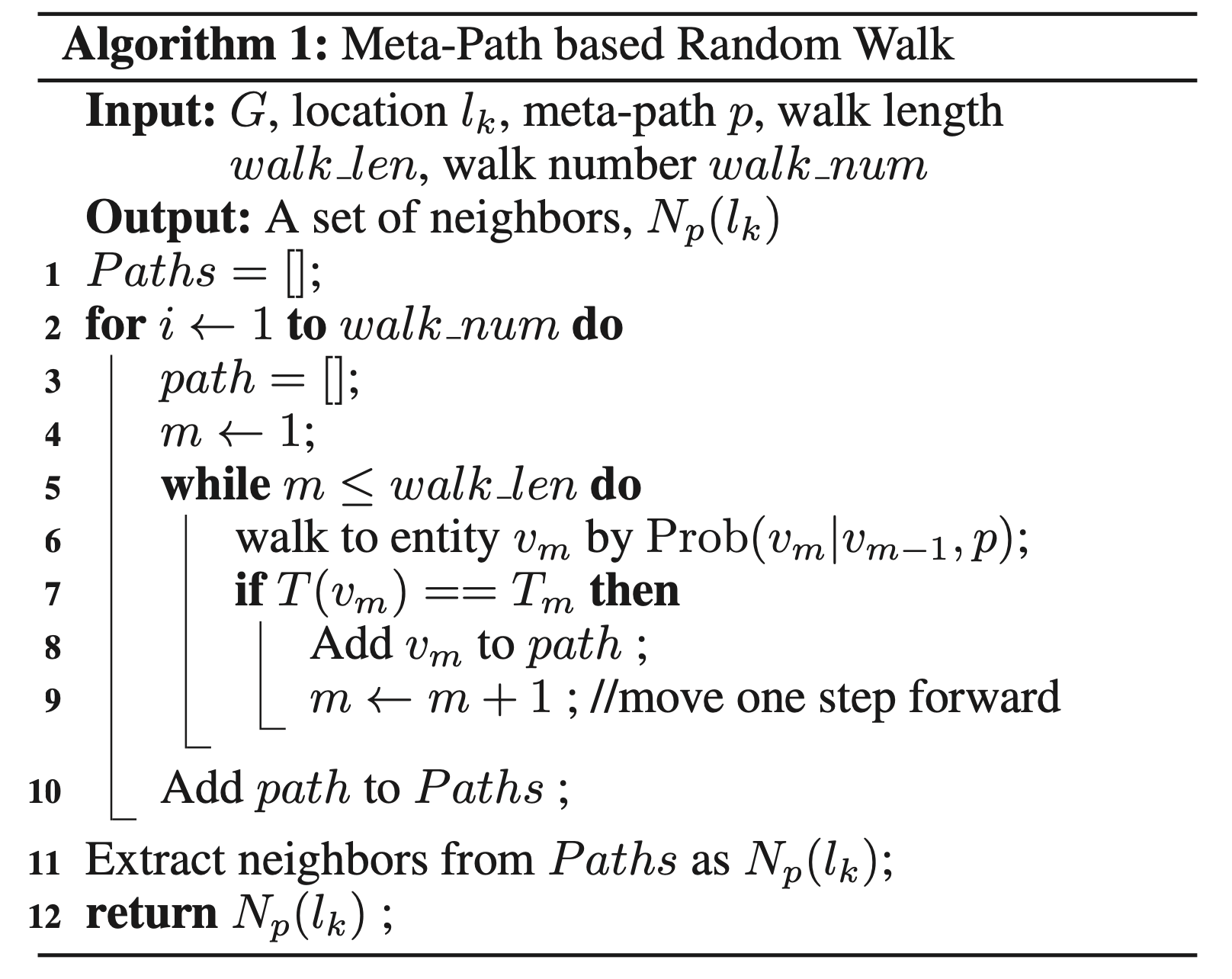 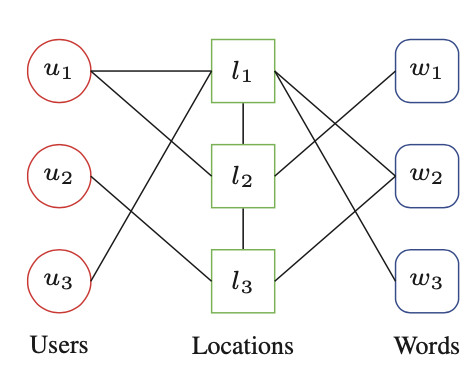 METHOD: Attentional Recurrent Neural Network
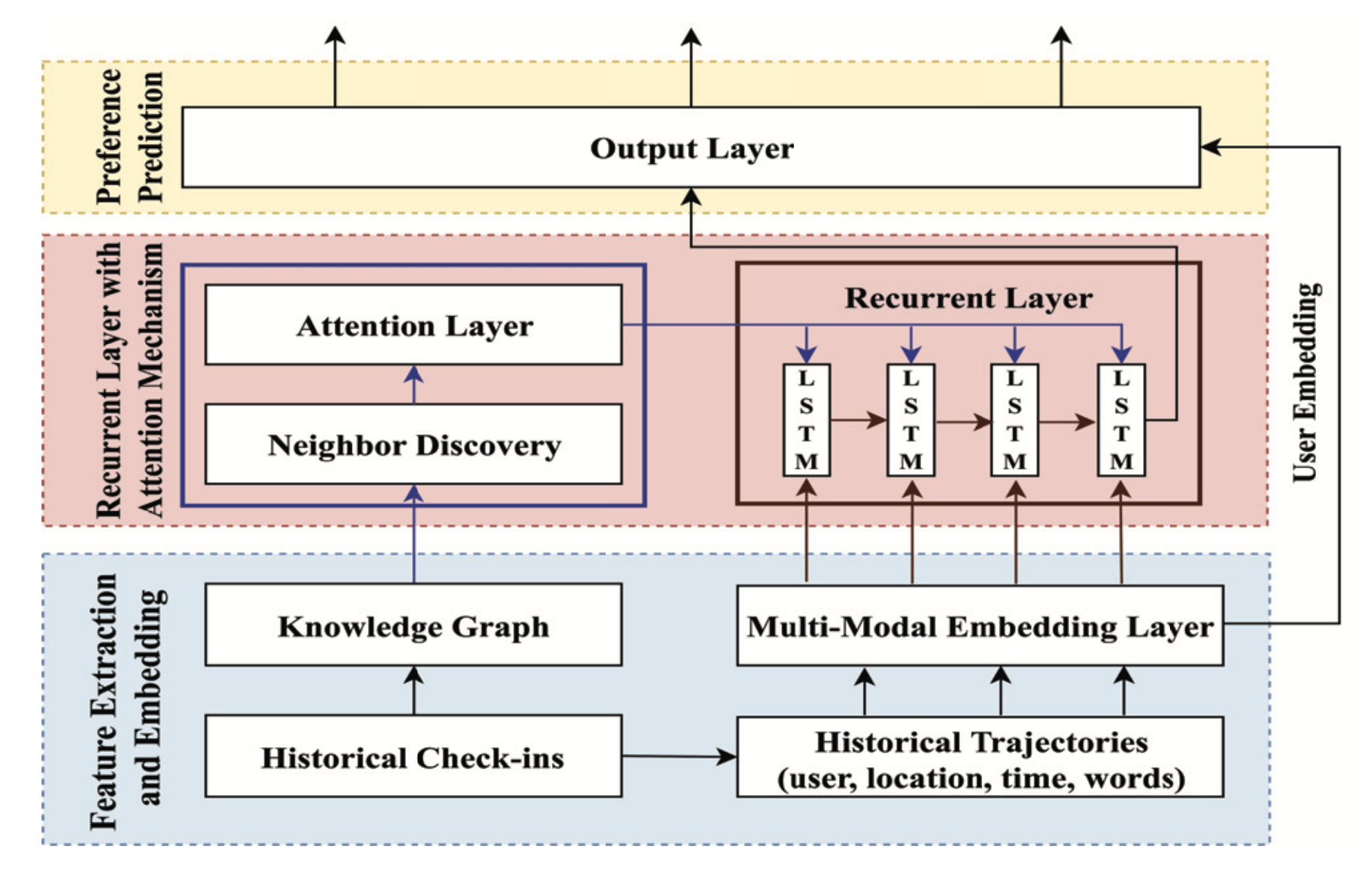 ATTENTION LAYER
Weighted average embedding over all the neighbors
METHOD: Attentional Recurrent Neural Network
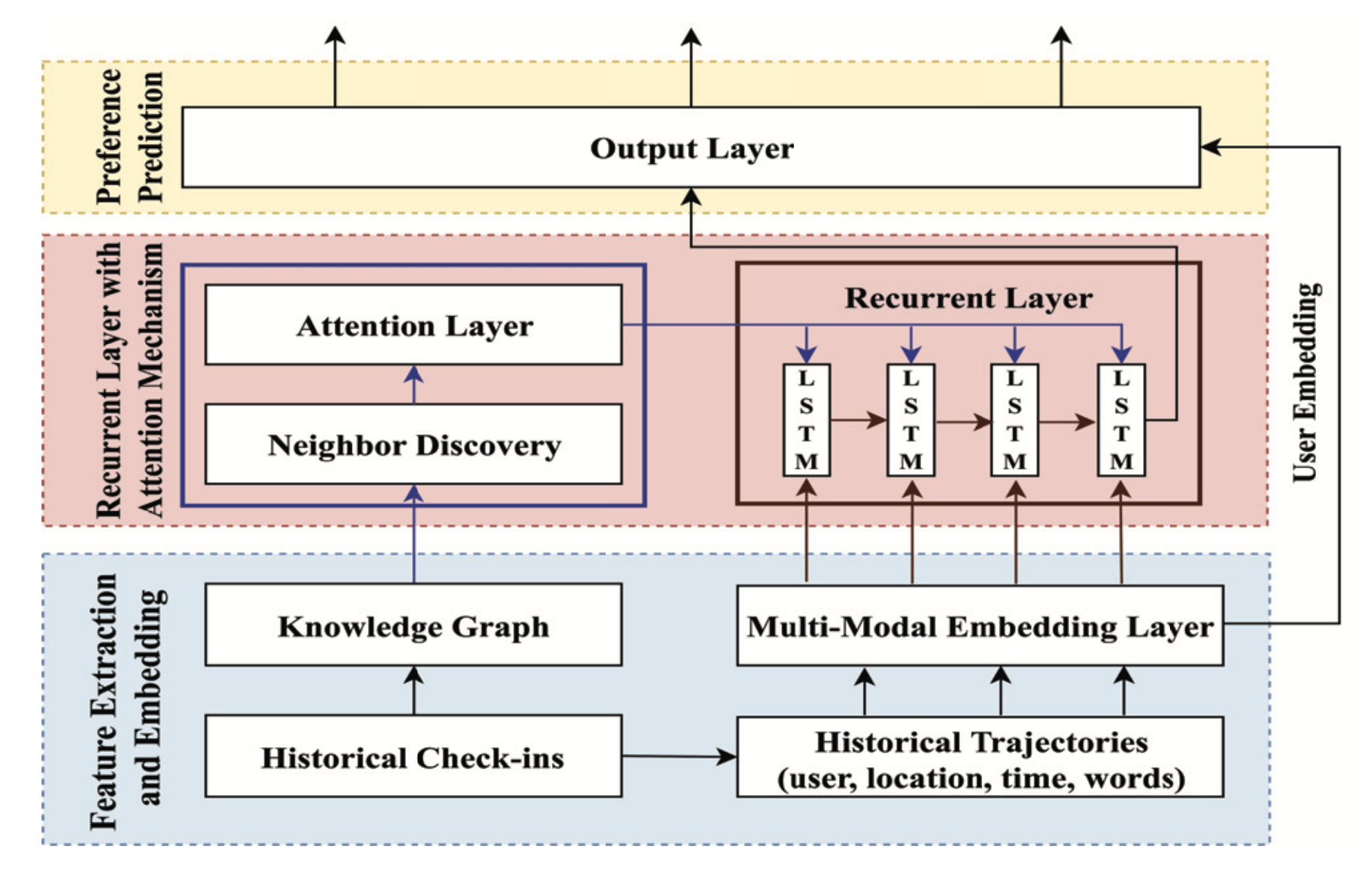 RECURRENT LAYER
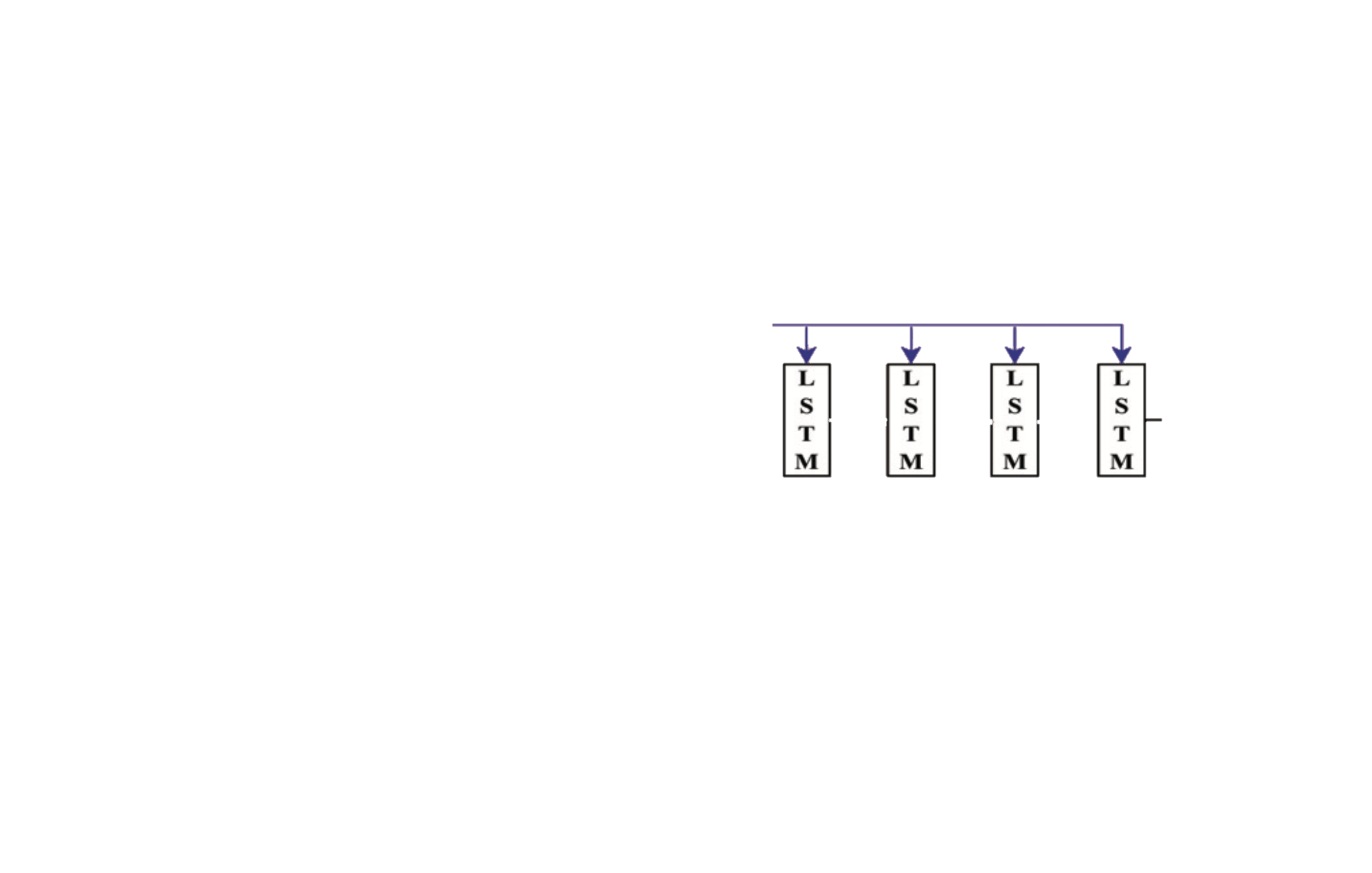 hidden state at k
METHOD: Attentional Recurrent Neural Network
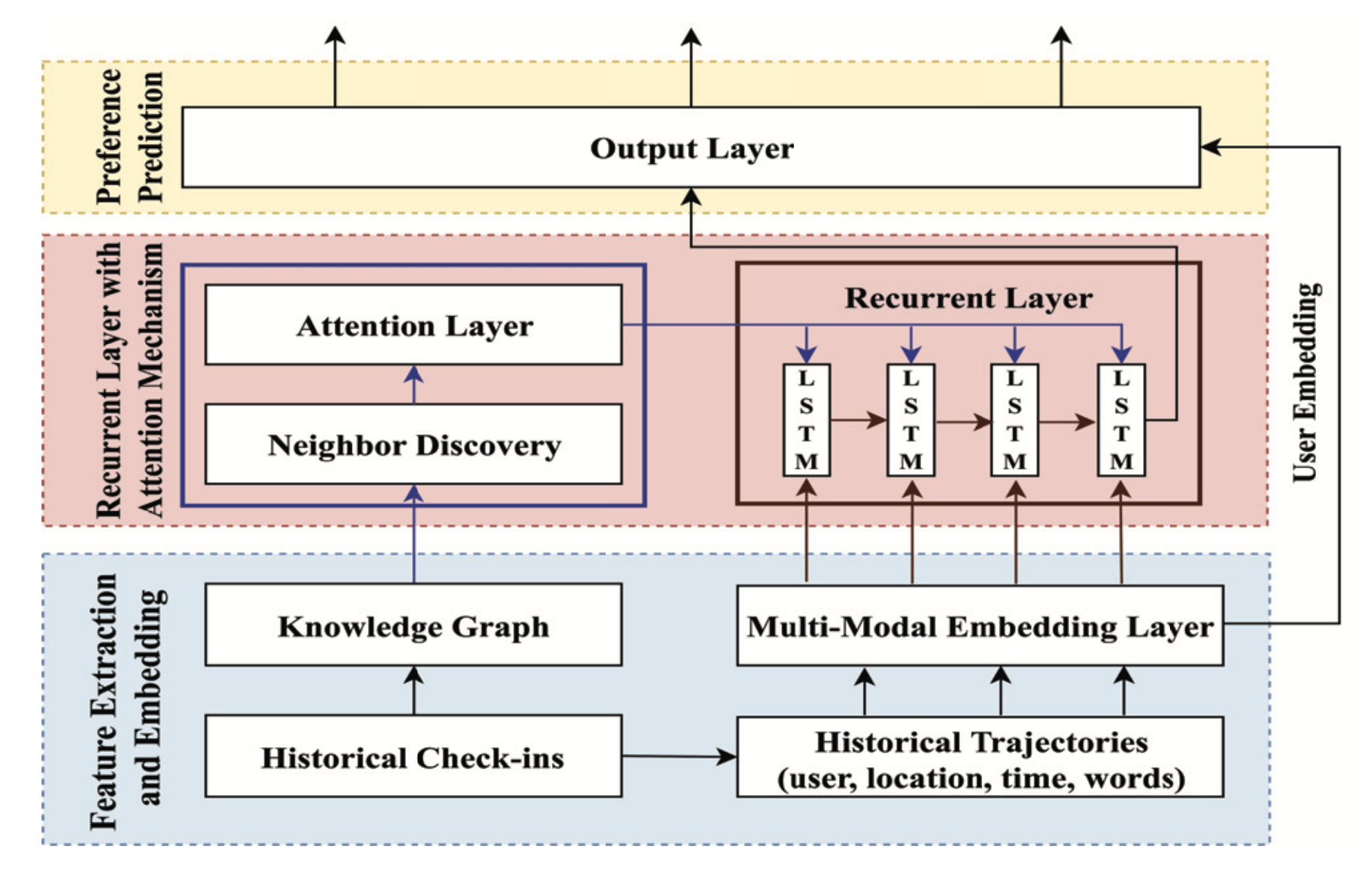 OUTPUT LAYER
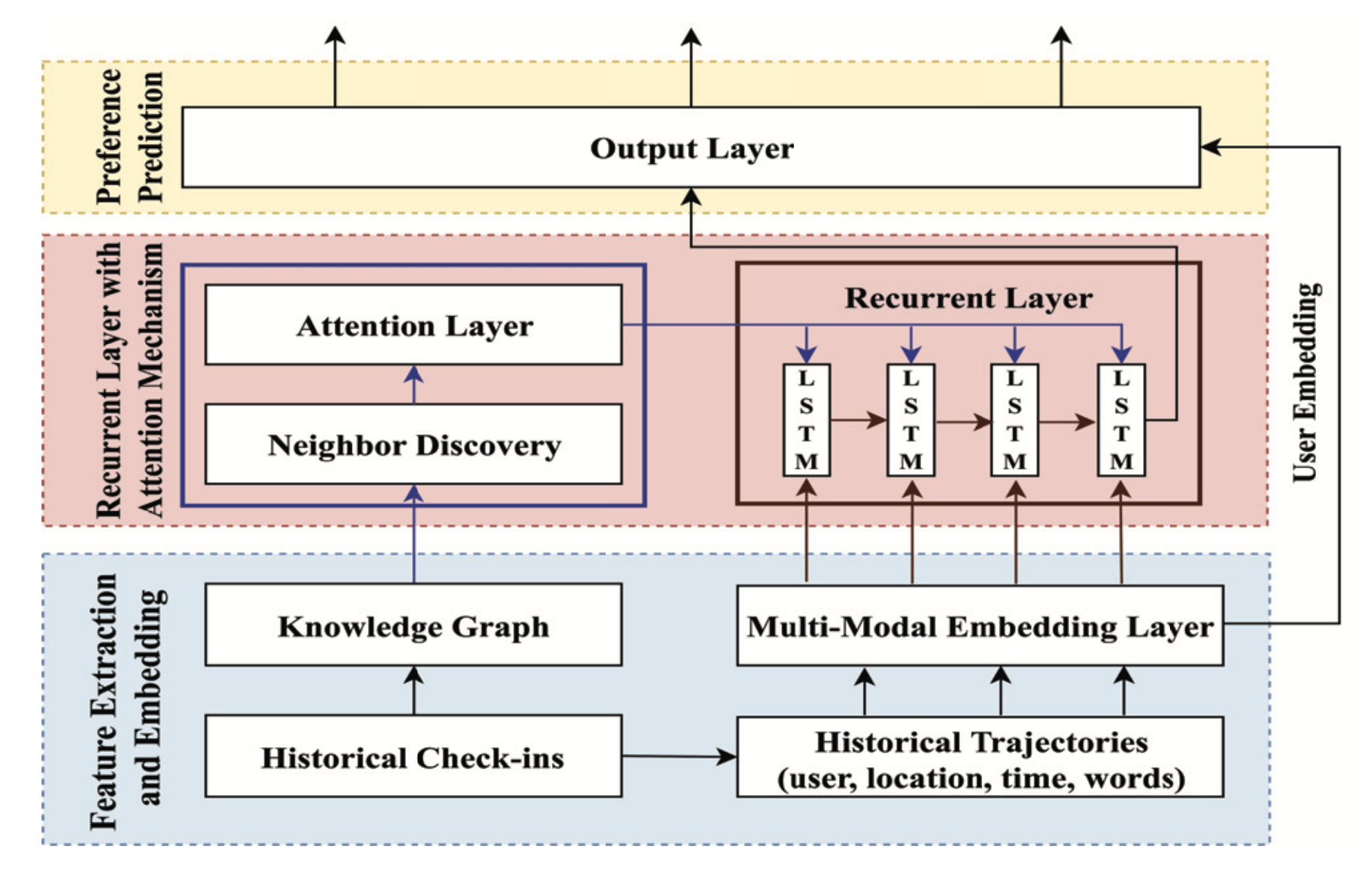 MODEL OPTIMIZATION
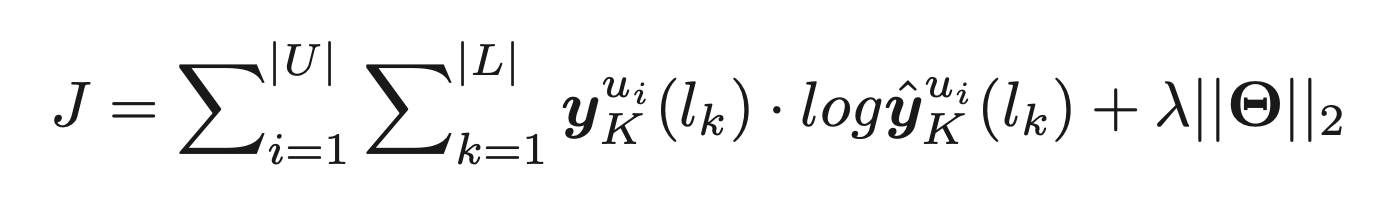 Ground truth 
(one-hot vector)
Predict
(probability distribution over L)
OUTLINE
Introduction
Method
Experiment
Conclusion
DATASET
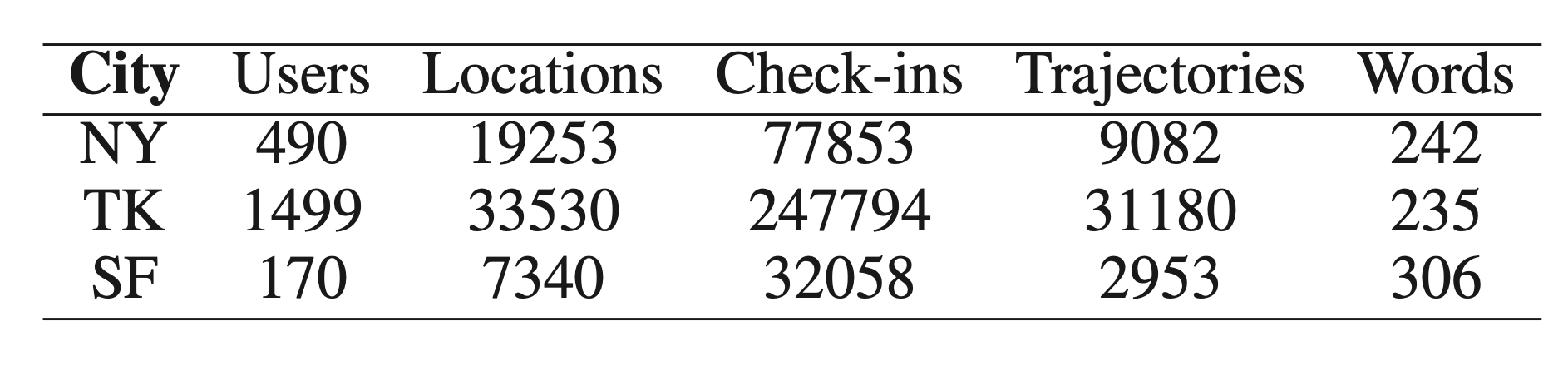 ANALYSIS OF META-PATHS
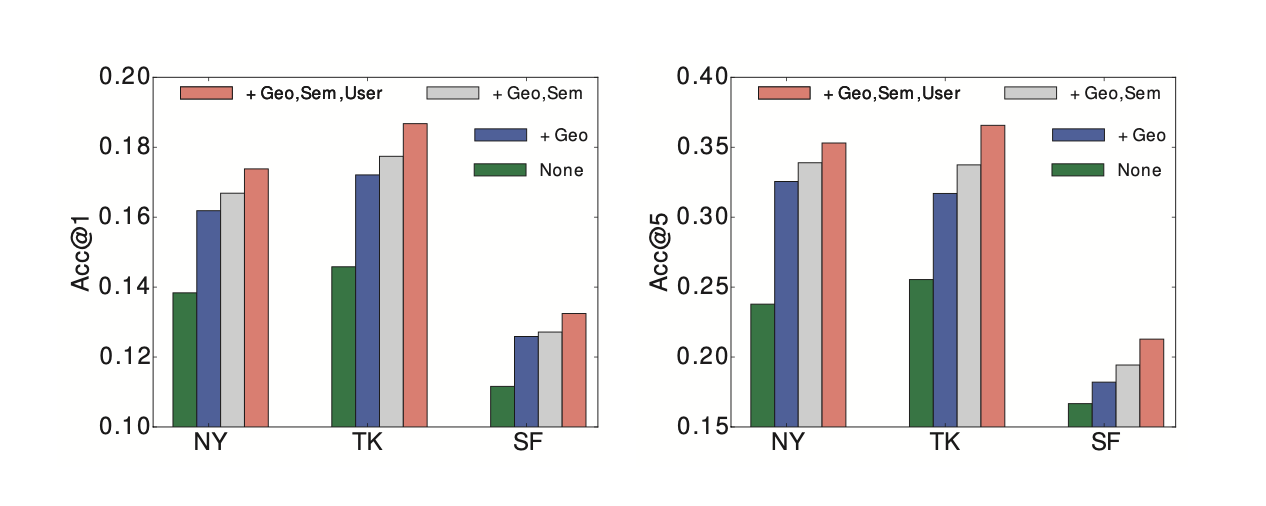 ANALYSIS OF TIME THRESHOLD
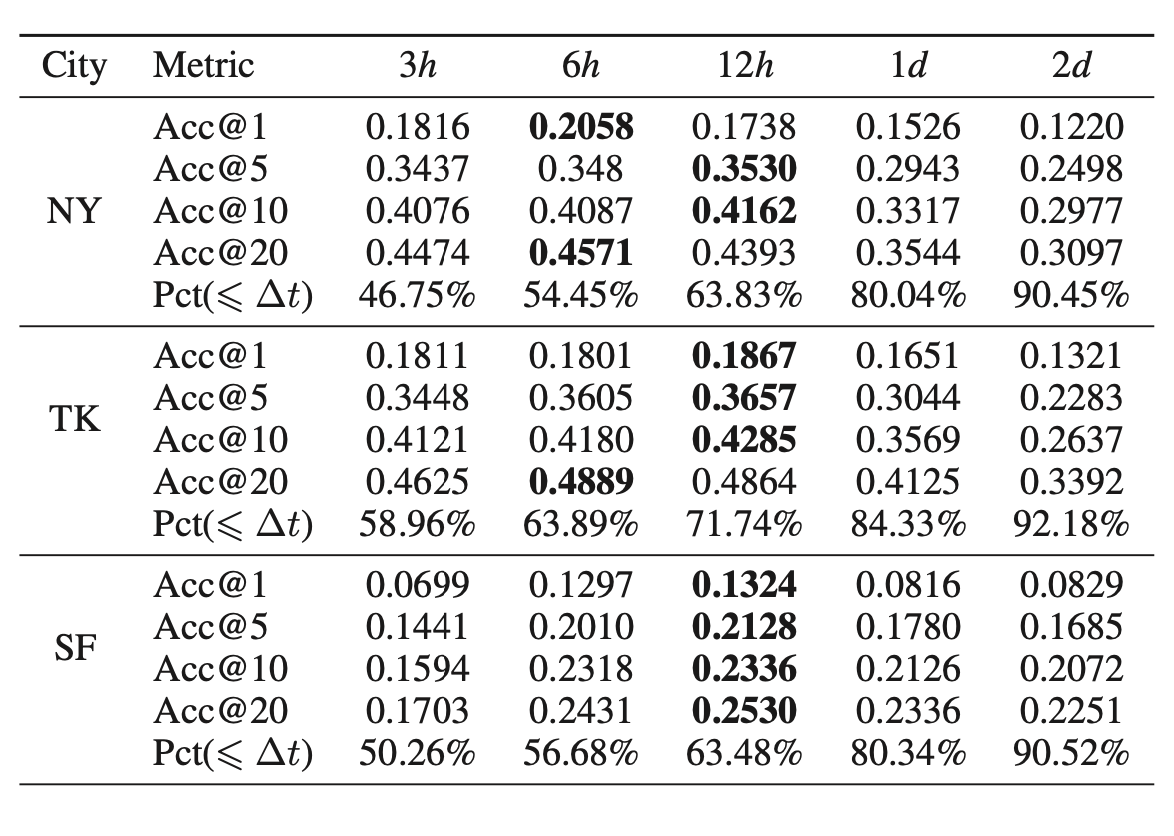 COMPARARIVE RESULTS
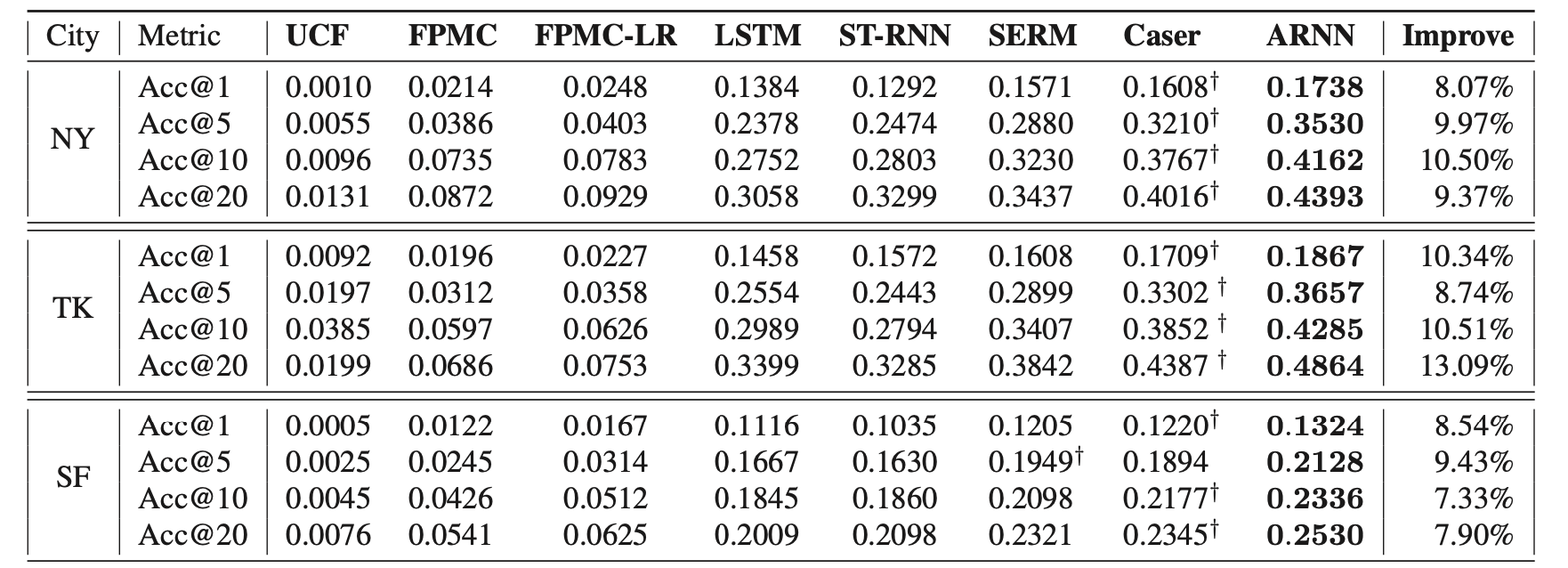 OUTLINE
Introduction
Method
Experiment
Conclusion
CONCLUSION
Design a meta-path based random walk on novel KG to discover relevant neighbors based on heterogenous factors.
Jointly model both sequential regularity and transition regularities of neighbors by proposing ARNN.
Future work: explore more useful data sources such as weather and traffic information.